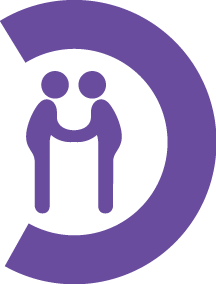 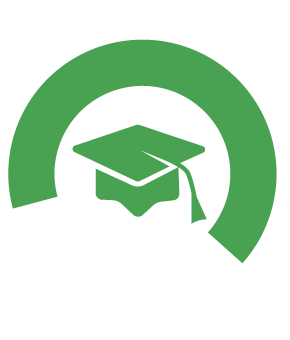 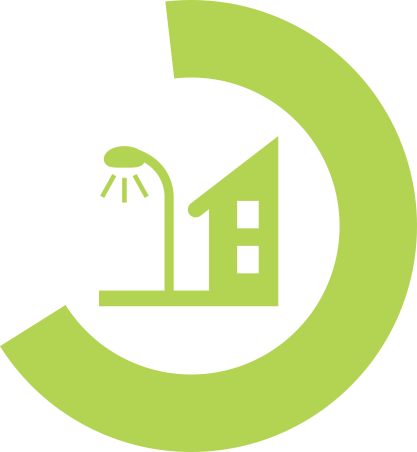 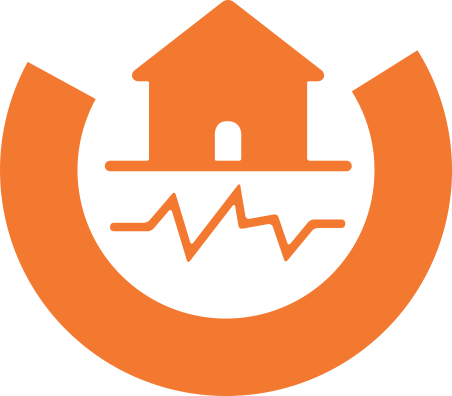 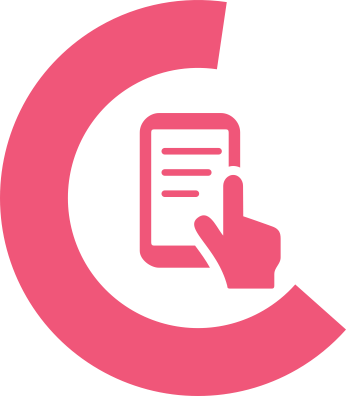 Comitato di Sorveglianza POR FESR FSE 2014-2020
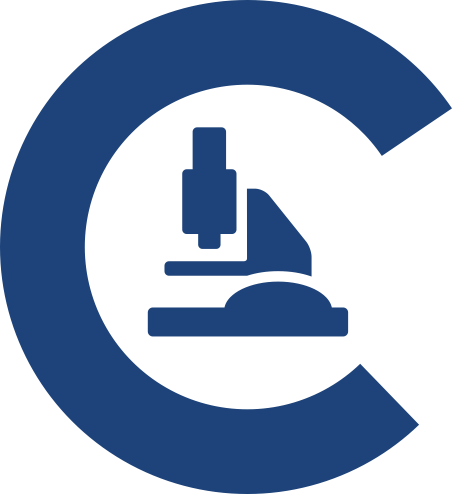 Perugia 11 novembre 2021Sala Fiume | Palazzo Donini
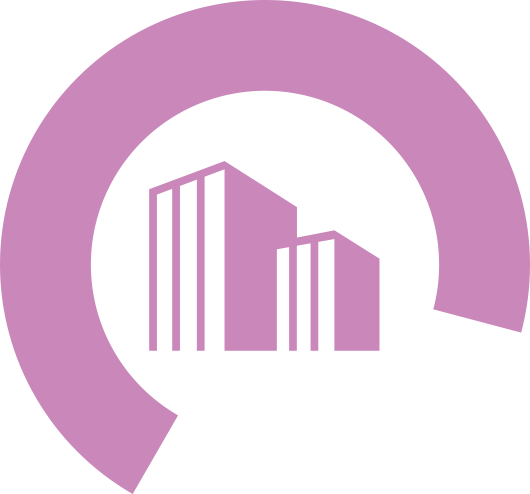 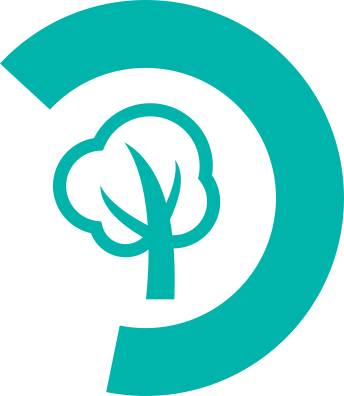 Punto XX. 
Titolo
Relatore
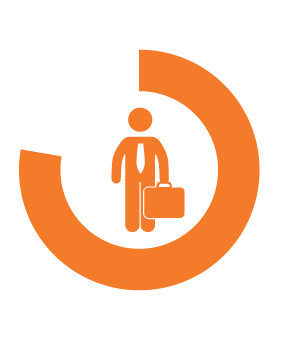 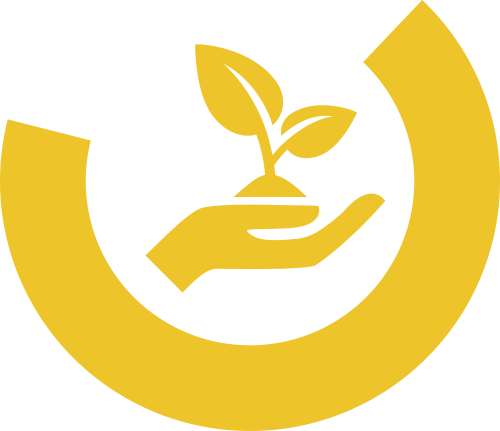 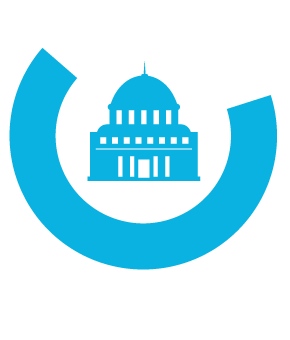 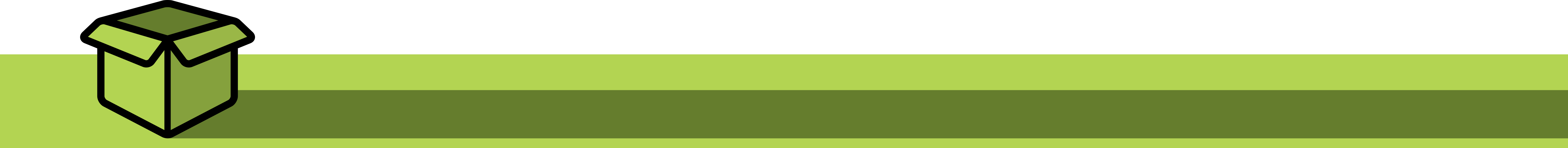 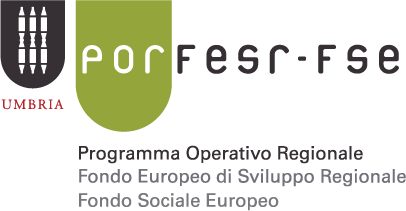 ATTUAZIONE  INTERVENTI  DELL’ORGANISMO INTERMEDIO ARPAL UMBRIA
Avv.  Paola Nicastro
Direttore ARPAL Umbria
2
Attuazione interventi dell’Organismo Intermedio ARPAL Umbria
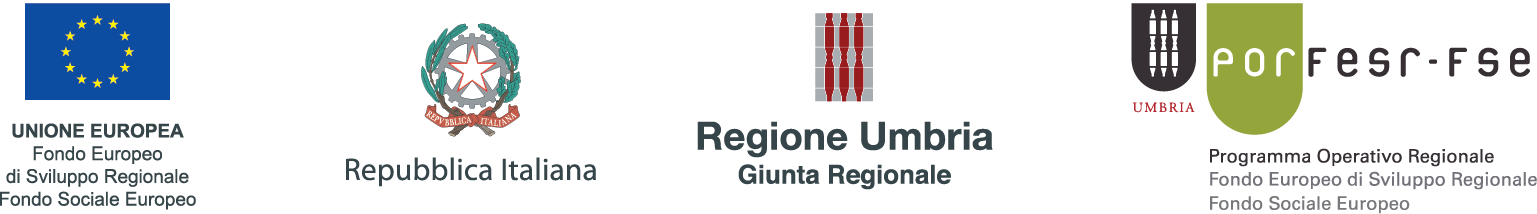 STATO AVANZAMENTO ATTIVITA' ARPAL UMBRIA
ASSE 1 - OCCUPAZIONE
ARPAL UMBRIA è responsabile dell'attuazione di:
ATTIVITA' REGIONALI IN AVVALIMENTO 
euro 57.297.832,84
di cui Asse 1 euro 39.664.128,23
ATTIVITA' IN QUALITA' DI ORGANISMO INTERMEDIO
euro 48.161.914,39
di cui Asse 1 euro 28.399.578,00
3
Attuazione interventi dell’Organismo Intermedio ARPAL Umbria
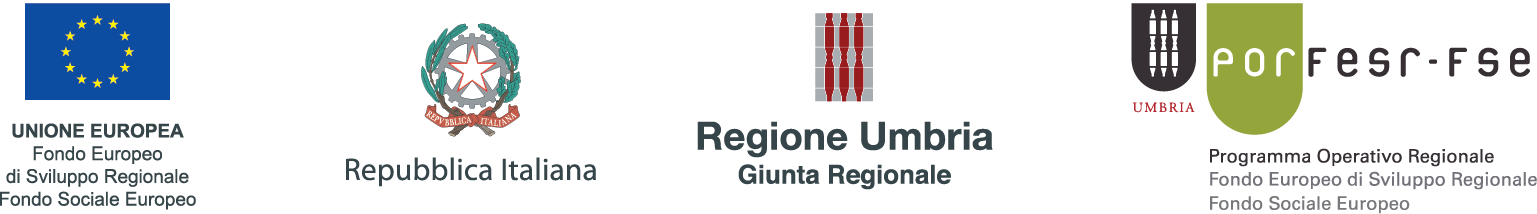 STATO AVANZAMENTO ATTIVITA' ARPAL UMBRIA
ASSE 2 – INCLUSIONE SOCIALE E LOTTA ALLA POVERTA’
ARPAL UMBRIA è responsabile dell'attuazione di:
ATTIVITA' IN QUALITA' DI ORGANISMO INTERMEDIO
euro 48.161.914,39
di cui Asse 2 euro 4.195.200,00
ATTIVITA' REGIONALI IN AVVALIMENTO 
euro 57.297.832,84
      di cui Asse 2 euro 0,00
4
Attuazione interventi dell’Organismo Intermedio ARPAL Umbria
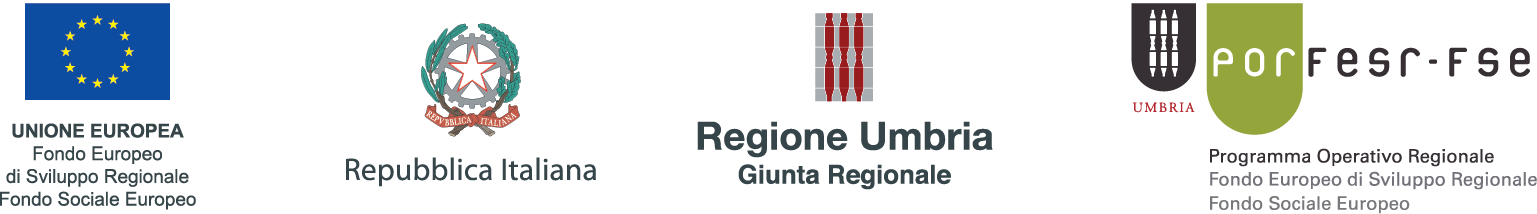 STATO AVANZAMENTO ATTIVITA' ARPAL UMBRIA
ASSE 3 – ISTRUZIONE E FORMAZIONE
ARPAL UMBRIA è responsabile dell'attuazione di:
ATTIVITA' IN QUALITA' DI ORGANISMO INTERMEDIO
euro 48.161.914,39
di cui Asse 3 euro 15.149.136,39
ATTIVITA' REGIONALI IN AVVALIMENTO 	euro 57.297.832,84 	
di cui Asse 3 euro 17.633.704,61
5
Attuazione interventi dell’Organismo Intermedio ARPAL Umbria
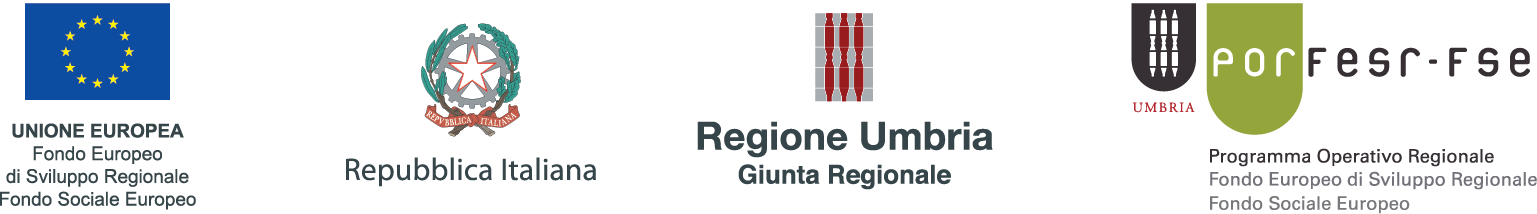 PROGRAMMAZIONE INTERVENTI DI CONTRASTO ALL’EMERGENZA COVID-19
(D.G.R. 348/2020 E D.R.G. 664/2020)
ASSE  3 – PI 10.3
€ 1.545.272,39
ASSE  3 – PI 10.3
€ 1.000.000,00
ASSE  2 – PI 9.4
€ 4.195.200,00
ASSE  1 – PI 8.1
€ 10.000.000,00
Interventi settore cultura e turismo

per il rilancio delle attività e la formazione di professionalità specialistiche
Potenziamento Avviso Reimpiego
quale strumento di inserimento e reinserimento occupazionale post emergenza
Upgrade competenze tecnologiche

per acquisizione delle competenze per la cittadinanza digitale e delle competenze digitali per il lavoro
Una-tantum 


sostegno economico per lavoratori autonomi
 con attività sospese o ridotte nel periodo di emergenza
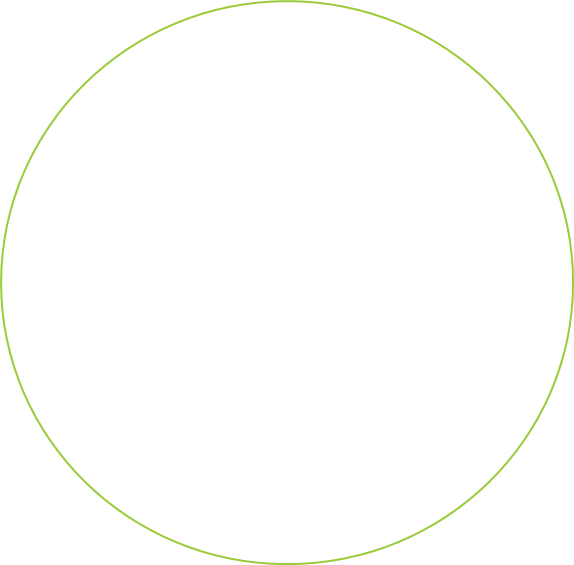 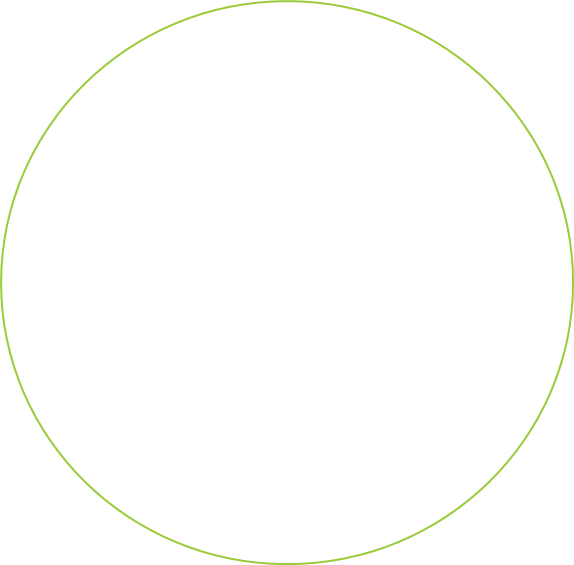 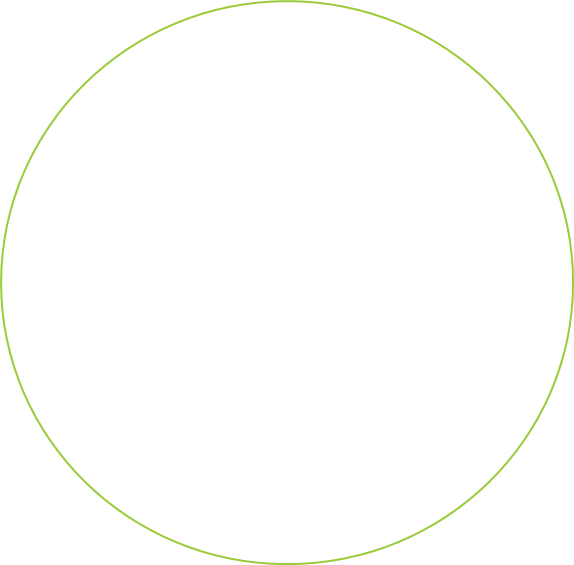 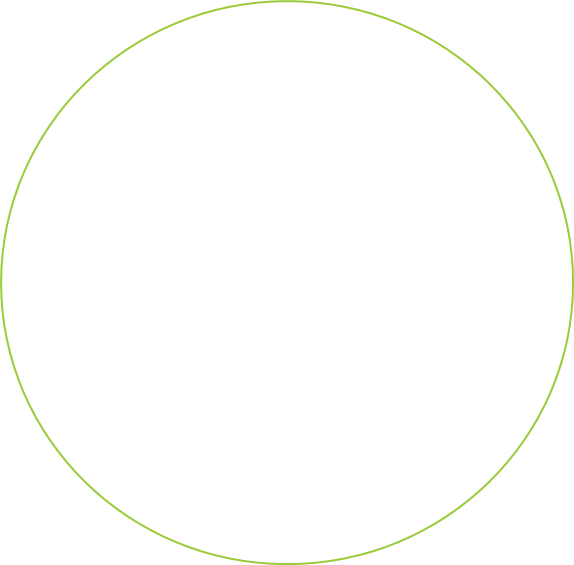 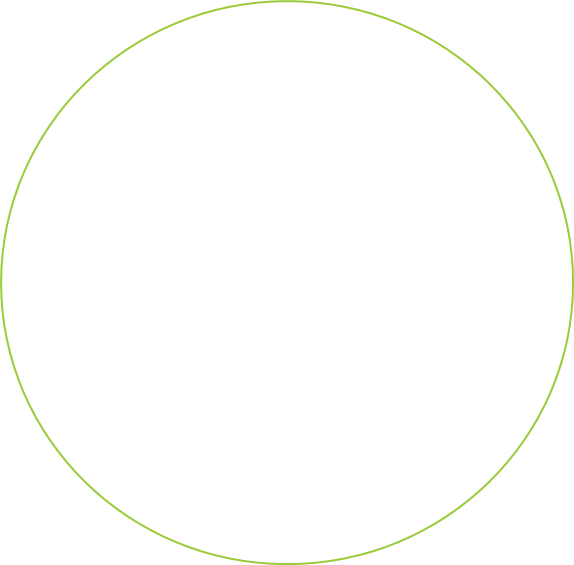 Avviso TECHNE
Giugno 2021

              Avviso TIROCINI
      CULTURA E TURISMO
               Luglio 2021
Avviso RE-WORK
Luglio 2021
Avviso UNA TANTUM
Autonomi 
Gennaio 2021
Avviso UP-GRADE
Febbraio 2021
6
Attuazione interventi dell’Organismo Intermedio ARPAL Umbria
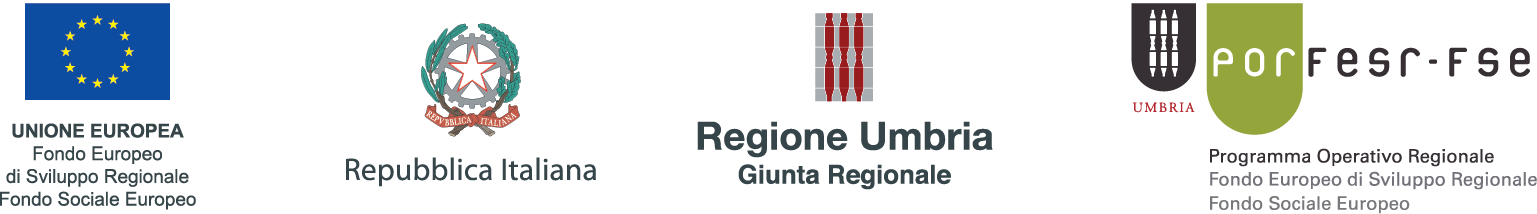 ASSE  2 – PI 9.4

Avviso 
UNA TANTUM 
Autonomi
Contributo economico di 1.500,00 euro a favore di lavoratori autonomi residenti in Umbria non percettori di trattamenti pensionistici o di forme di assistenza al reddito la cui attività sia stata sospesa o ridotta a seguito dei provvedimenti nazionali e regionali di contrasto all’emergenza COVID
€ 4.000.000,00 risorse stanziate (oltre a € 4.905.131,58 ex DL 157/2020 art. 22)
3.471 destinatari raggiunti (2.666 con risorse POR)
Intervento concluso Ottobre 2021
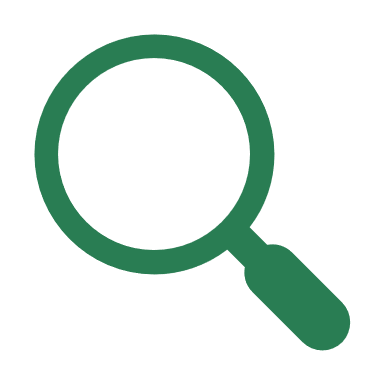 ASSE  3 – PI 10.3

Avviso 
UP-GRADE
Finanziamento di piani di formazione permanente per lo sviluppo delle competenze digitali per l’occupazione e la riqualificazione professionale degli adulti
€ 1.000.000,00 (oltre a € 2.000.000,00 risorse dal bilancio ARPAL )
88 progetti in valutazione (oltre 8,4 mil. richiesti)
Previsti circa 8.000 destinatari adulti 18-65 anni
Conclusione Dicembre 2022
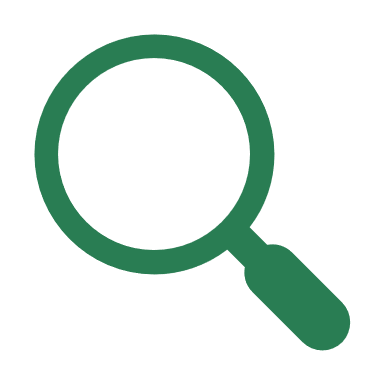 7
Attuazione interventi dell’Organismo Intermedio ARPAL Umbria
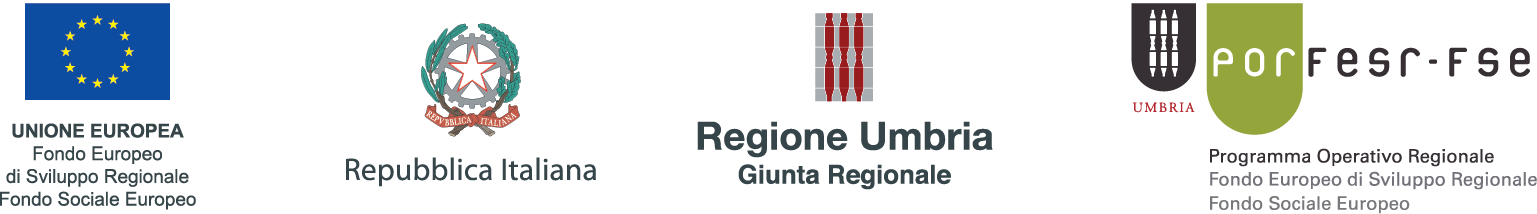 Finanziamento di piani formativi per lo sviluppo delle competenze tecniche nell’area dello spettacolo per aumentare l’attrattività del territorio regionale nei confronti dell’industria dello spettacolo e la competitività del sistema 
€ 600.000,00 risorse stanziate 
16 piani progettuali in valutazione (circa 200 azioni formative e 2 mil. di euro richiesti)
Previsti circa 800 destinatari adulti (18-65 anni)
Conclusione Dicembre 2022
ASSE  3 – PI 10.3

Avviso 
TECNHE
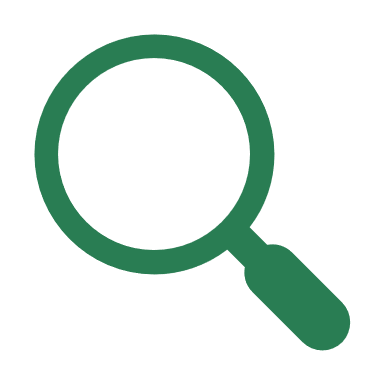 ASSE  3 – PI 10.3

Avviso 
TIROCINI
CULTURA 
E TURISMO
Finanziamento di tirocini extracurriculari (6 mesi e borsa lavoro di 500 euro mensili) presso soggetti pubblici e privati dei settori della promozione turistica, spettacolo e valorizzazione beni culturali e ambientali
500.000,00 risorse stanziate 
Selezionati 118 tirocinanti (tra 455 candidature per l’offerta di 136 posizioni offerte dagli 83 soggetti ospitanti) con una previsione di impegno di € 354.000,00
Conclusione Giugno 2022
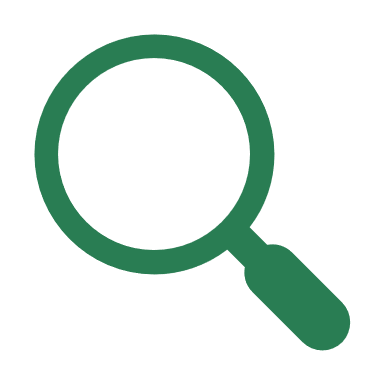 8
Attuazione interventi dell’Organismo Intermedio ARPAL Umbria
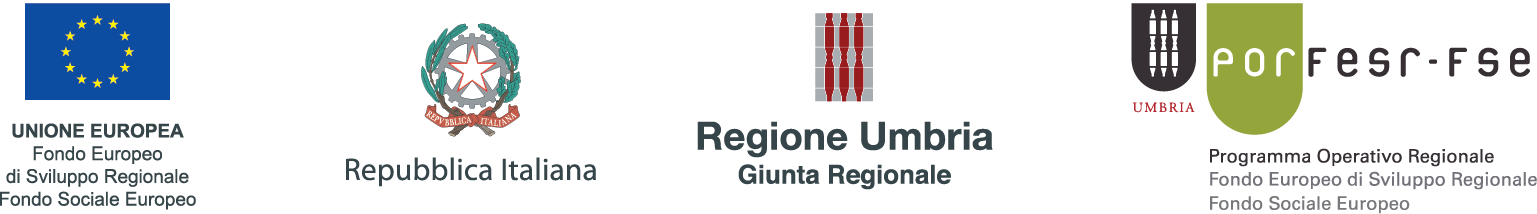 ASSE  1 – PI 8.1



Avviso 
RE-WORK

Buono Umbro 
per il lavoro (BUL) 
per l’accesso alla 
rete dei servizi 
per
 l’inserimento 
lavorativo 
in Umbria
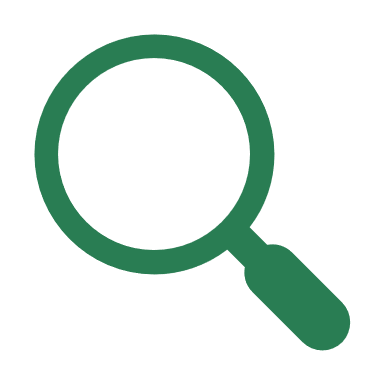 Prima sperimentazione del nuovo sistema regionale delle politiche attive previsto dall’art 32 della LR 1/2018 (modificata dalla LR 11/2021) 

basato su un modello di accompagnamento al lavoro che integra servizi al lavoro e  misure  per la crescita delle competenze mediante formazione e tirocini, erogati dalla rete pubblico-privata insieme ad incentivi all’assunzione, il tutto graduato sulla base del livello di occupabilità del destinatario finale.


 Strumento di inserimento e reinserimento lavorativo post emergenza COVID-19 rivolto a:

disoccupati iscritti ai CPI umbri (Neet, percettori di NASPI, percettori di mobilità in deroga, ex lavoratori autonomi che hanno cessato attività per la pandemia COVID, iscritti alla L. 68/99, disoccupati da oltre 12 mesi)

lavoratori in CIG di imprese localizzate in Umbria
9
Attuazione interventi dell’Organismo Intermedio ARPAL Umbria
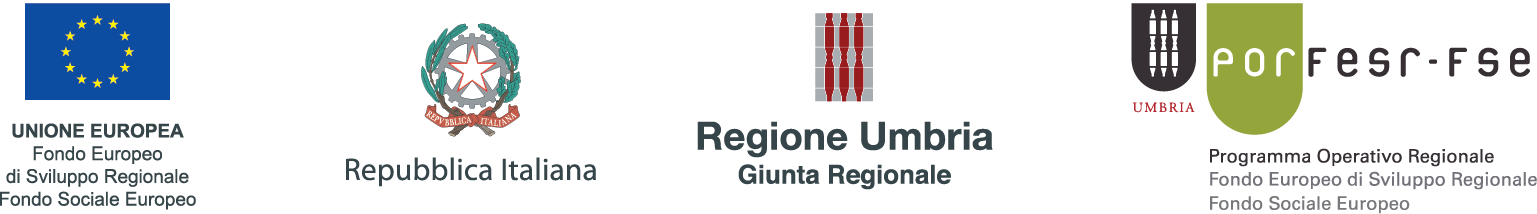 ASSE  1 – PI 8.1



Avviso 
RE-WORK

Buono Umbro 
per il lavoro (BUL) 
per l’accesso alla 
rete dei servizi 
per
 l’inserimento 
lavorativo 
in Umbria
9 mil. di euro per il finanziamento di B.U.L - Buono Umbro per il Lavoro spendibile per l’attivazione di misure presso i CPI umbri  [responsabili in via esclusiva della presa in carico e profilatura degli utenti, senza remunerazione per le misure attivate e riserva di 1 mil. per le indennità dei tirocini promossi]                         e le 18 ATI/ATS tra agenzie per il lavoro e organismi di formazione che hanno aderito all’avviso

misure attivabili: orientamento specialistico, accompagnamento al lavoro, formazione individualizzata, tirocinio extracurriculare
valore del BUL: variabile da 4.400 a 9.400 euro in funzione della profilazione dell’utente
adesioni aperte dal 15.09.2021 al 31.12.2022 o comunque fino ad esaurimento delle risorse, ad oggi pervenute 2000 adesioni


1 milione di euro a favore di imprese localizzate in Umbria per incentivi all’assunzione a tempo indeterminato e apprendistato, con mantenimento di 12 mesi, dei destinatari dei BUL

valore dell’incentivo: fino a 12 mila euro in funzione della profilazione dell’utente e della tipologia contrattuale
10
Attuazione interventi dell’Organismo Intermedio ARPAL Umbria
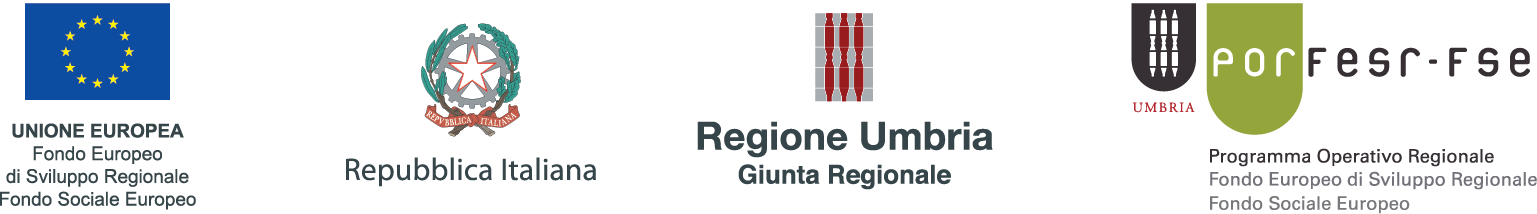 Sperimentazione del modello sistemico di rete regionale dei servizi attraverso la sinergia tra i Centri per l’Impiego pubblici, gestiti da ARPAL Umbria e i soggetti privati che con le proprie competenze e specializzazioni possono contribuire alla costruzione di opportunità di inserimento e reinserimento lavorativo, garantendo anche la prossimità dei servizi sul territorio (presenza delle ATI/ATS sul territorio di almeno 4 CPI)


Integrazione tra servizi per il lavoro (orientamento, accompagnamento al lavoro) e strumenti formativi flessibili e personalizzati (in aula e in ambiente lavorativo) per garantire l’incrocio tra domanda e offerta di competenze

Orientamento ai risultati, con prevalenza della remunerazione a risultato e di premialità per il raggiungimento di obiettivi occupazionali con forme contrattuali stabili e obiettivi di spesa (trasferimento delle tranche di finanziamento assegnato in funzione del raggiungimento di specifici target di spesa e di risultati occupazionali ottenuti)
ASSE  1 – PI 8.1



Avviso 
RE-WORK

Buono Umbro 
per il lavoro (BUL) 
per l’accesso alla 
rete dei servizi 
per
 l’inserimento 
lavorativo 
in Umbria
11
Attuazione interventi dell’Organismo Intermedio ARPAL Umbria
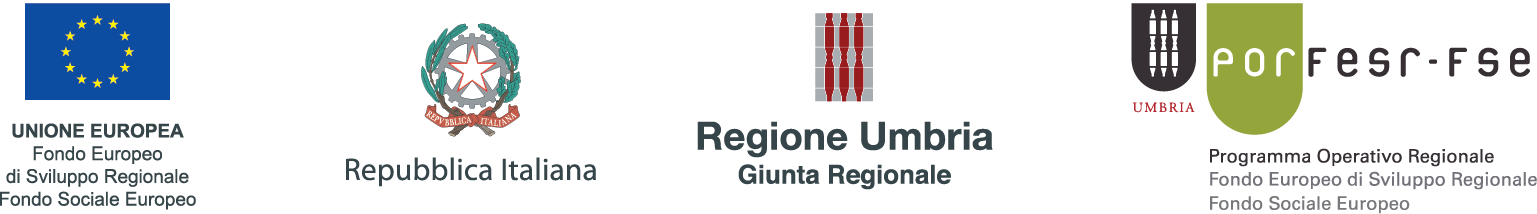 PROGRAMMAZIONE INTERVENTI  EXTRA COVID-19
ASSE  1 - PI 8.1

Avviso SKILLS 

€ 8.000.742,22


Febbraio 2020
AVVISO SKILLS per il potenziamento delle competenze e l’inserimento lavorativo delle persone in cerca di occupazione  e per sostenere le imprese nei processi di innovazione e sviluppo della competitività attraverso un forte investimento nel capitale umano.
Intervento 1: percorsi di formazione integrati da tirocini di 4 mesi per la qualificazione delle figure professionali più richieste nei settori caratterizzanti l’economia regionale 
risorse stanziate: € 5.500.742,22         risorse impegnate: € 5.500.742,22
finanziati 50 progetti per 659 disoccupati iscritti ai CPI umbri
conclusione prevista per Giugno 2022
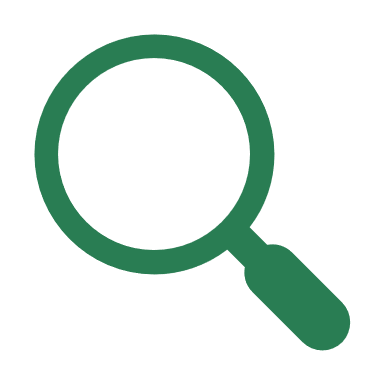 Intervento 2: piani progettuali per la formazione di figure ad alta specializzazione e innovazione, necessarie ad anticipare e accompagnare i processi di cambiamento, sviluppo e di trasferimento di conoscenza delle imprese operanti in 5 aree strategiche del sistema produttivo umbro
risorse stanziate: € 2.500.000,00         risorse impegnate: € 2.331.598,5
finanziati 5 piani (15 percorsi formativi) per 207 disoccupati
conclusione prevista per Settembre 2022
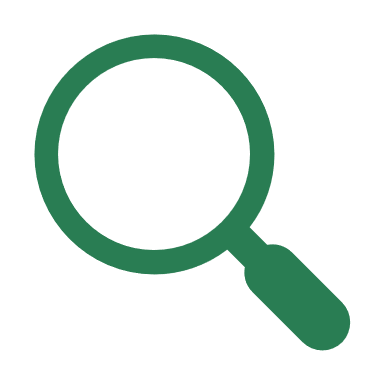 12
Attuazione interventi dell’Organismo Intermedio ARPAL Umbria
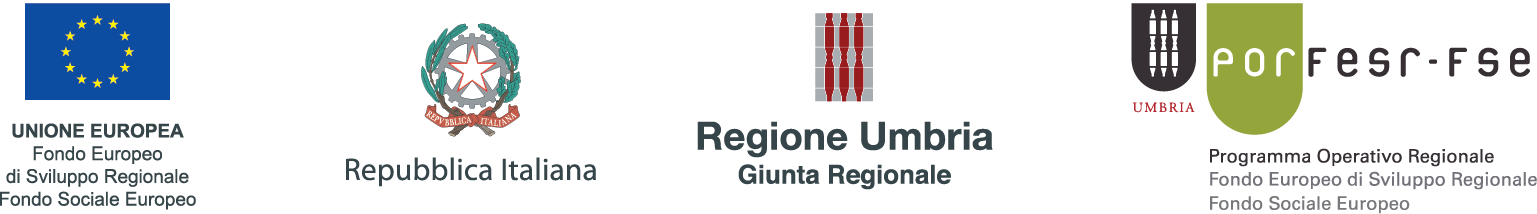 ASSE  1
PI 8.1 – 8.2

Avviso INCENTIVI POST-TIROCINI
 
€ 703.200,00


Dicembre 2018
AVVISO INCENTIVI POST- TIROCINI finanziamento alle imprese localizzate in Umbria di incentivi per le assunzioni a tempo indeterminato dei tirocinanti (giovani/adulti) che hanno svolto il tirocinio nell'ambito del Programma Umbriattiva 2018
Adulti (PI 8.1)
risorse stanziate: € 400.000,00       
risorse impegnate: € 388.000,00
finanziati 66 incentivi all’assunzione
l'intervento si conclude con l’ esaurimento risorse disponibili e comunque  entro Settembre 2023
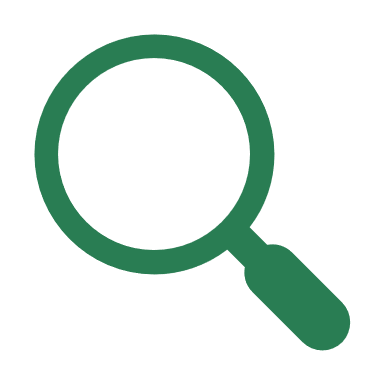 Giovani (PI 8.2)
risorse stanziate: € 303.200,00       
risorse impegnate: € 303.200,00 
finanziati 80 incentivi all’assunzione
Intervento concluso per esaurimento delle risorse
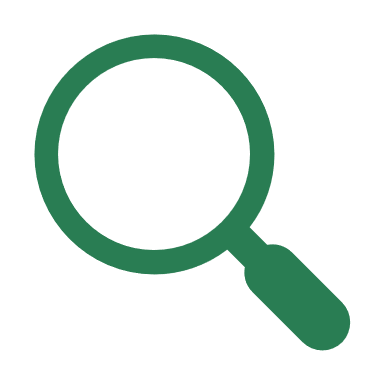 13
Attuazione interventi dell’Organismo Intermedio ARPAL Umbria
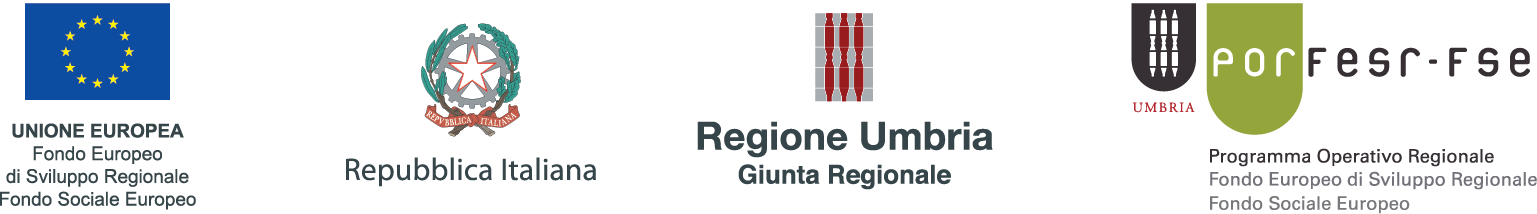 ASSE  1
PI 8.1 – 8.2

Avviso INCENTIVI
POST-VOCUHER 
 
€ 200.000,00


Aprile 2020
AVVISO INCENTIVI POST-VOUCHER finanziamento alle imprese localizzate in Umbria di incentivi per le assunzioni a tempo indeterminato di soggetti giovani e adulti che abbiano avuto assegnato da parte dei CPI un voucher formativo nell'ambito del Programma Umbriattiva 2018
Adulti (PI 8.1)
risorse stanziate: € 100.000,00       
risorse impegnate: € 63.000,00
finanziati 8 incentivi all’assunzione
l'intervento si conclude con l’ esaurimento risorse disponibili e comunque  entro Settembre 2023
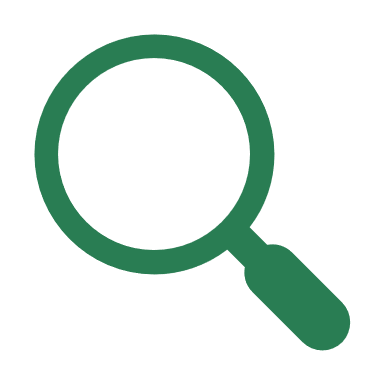 Giovani (PI 8.2)
risorse stanziate: € 100.000,00       
risorse impegnate: € 34.500,00 
finanziati 8 incentivi all’assunzione
l'intervento si conclude con l’ esaurimento risorse disponibili e comunque entro Settembre 2023
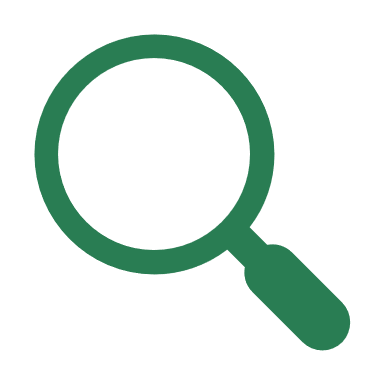 14
Attuazione interventi dell’Organismo Intermedio ARPAL Umbria
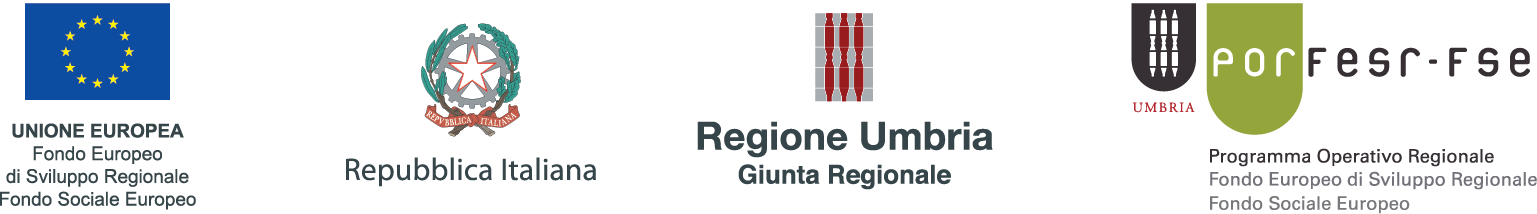 AVVISO REIMPIEGO finanziamento di interventi di politica attiva del lavoro per il reimpiego dei lavoratori licenziati ex L. 223/91 e dei lavoratori cassintegrati a forte rischio di disoccupazione
ASSE  1 
PI 8.1 – 8.5

Avviso REIMPIEGO

 
€ 1.250.000,00


Giugno 2019
Misure erogabili:
orientamento specialistico per la definizione delle competenze e la promozione presso le imprese del territorio
accompagnamento al lavoro per la promozione del profilo professionale verso                       i potenziali datori di lavoro
incentivo all'assunzione per imprese che assumono con un contratto di lavoro a TI o in apprendistato, variabile sulla base della profilazione dei lavoratori fino a 12 mila euro e maggiorato di ulteriori 2 mila euro per eventuali fabbisogni formativi del lavoratore da assumere

99 interventi finanziati a favore di 196 lavoratori
impegnati € 518.545,00 (PI 8.1 )   € 73.566,00 (PI 8.5)
conclusione dell’intervento Dicembre 2021
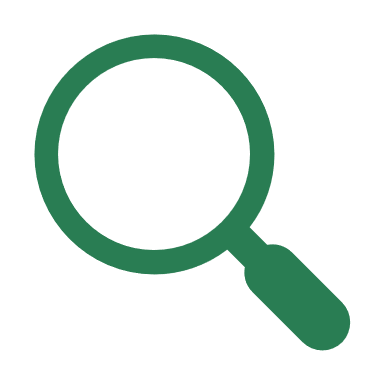 15
Attuazione interventi dell’Organismo Intermedio ARPAL Umbria
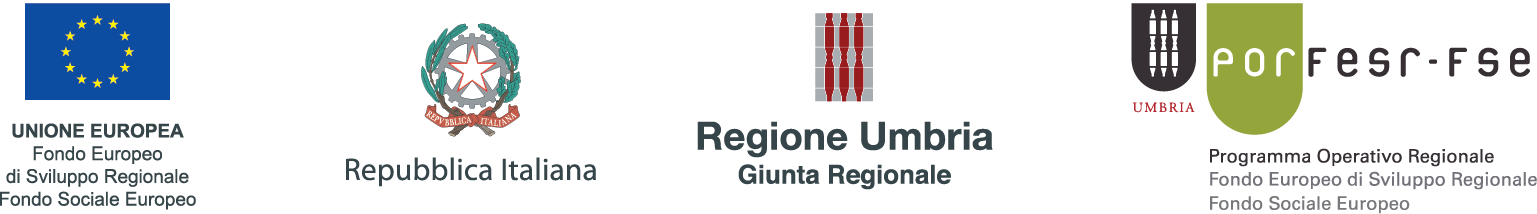 ASSE  3 - PI 10.1 
 


Avviso INTEGRAZIONE GIOVANI
AVVISO INTEGRAZIONE GIOVANI finanziamento di progetti in favore di giovani fino a 18 anni nell’ambito dell’Elenco regionale delle azioni finanziabili per l’assolvimento del diritto-dovere all’istruzione e formazione
Int. 1: percorsi formativi biennali finalizzati al conseguimento di qualifiche professionali nell’ambito del diritto dovere all’istruzione e formazione
Int. 2: servizi integrati di orientamento educativo, recupero e sviluppo di competenze, sostegno all’apprendimento, accompagnamento al lavoro per gli allievi dei percorsi formativi 

Risorse stanziate: € 2.600.000,00        Risorse impegnate: € 1.149.580,00
Finanziati 7 progetti di 1° annualità con 13 percorsi formativi e 13 servizi integrati per 113 destinatari 
Conclusione prevista delle attività biennali per Novembre 2022
Edizione 2020

Giugno 2020
Risorse stanziate: € 1.500.000,00
In corso le selezioni da parte degli organismi di formazione dei partecipanti per i 22 progetti dell'Elenco regionale delle azioni formative finanziabili
Conclusione prevista delle attività biennali per Novembre 2023
Edizione 2021

Giugno 2021
16
Attuazione interventi dell’Organismo Intermedio ARPAL Umbria
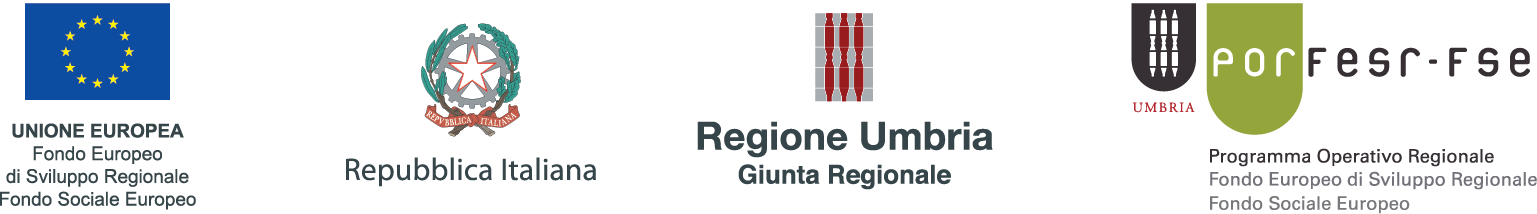 ASSE  3 - PI 10.3

Avviso FORMAZIONE
CONTINUA 
in complementarietà con fondi paritetici

 
€ 1.500.000,00

Aprile 2019
AVVISO FORMAZIONE CONTINUA finanziamento di progetti di formazione aziendali/interaziendali fino ad un max di 70 ore rivolti ai lavoratori delle imprese aderenti a uno dei Fondi Paritetici Interprofessionali che abbiano sottoscritto l’Accordo Quadro Regionale ex D.G.R. n. 312/2019 e che a decorrere dal 1.01.2017 siano risultate assegnatarie di un finanziamento da parte del Fondo stesso per la realizzazione di attività formative
Finanziati 54 progetti (284 azioni formative) per oltre 2.000 lavoratori

risorse impegnate: € 1.248.942,18

Conclusione dell’intervento Dicembre 2021
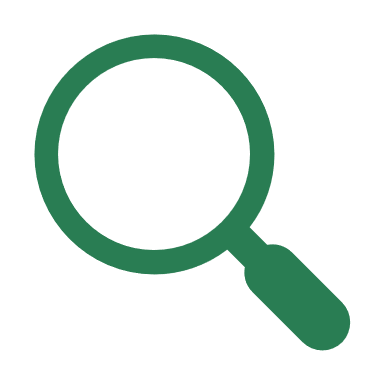 17
Attuazione interventi dell’Organismo Intermedio ARPAL Umbria
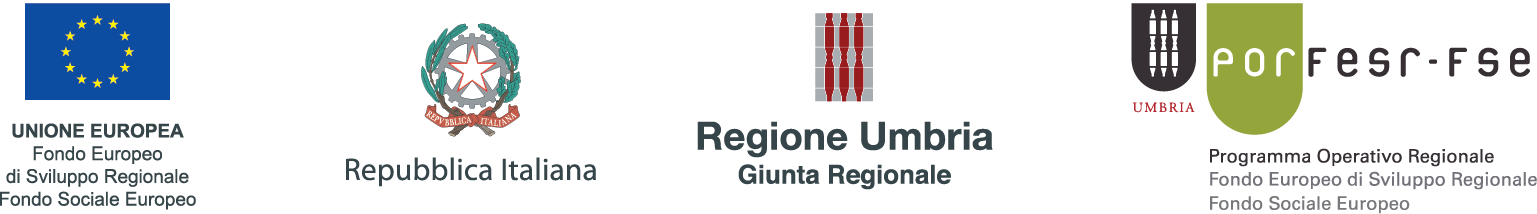 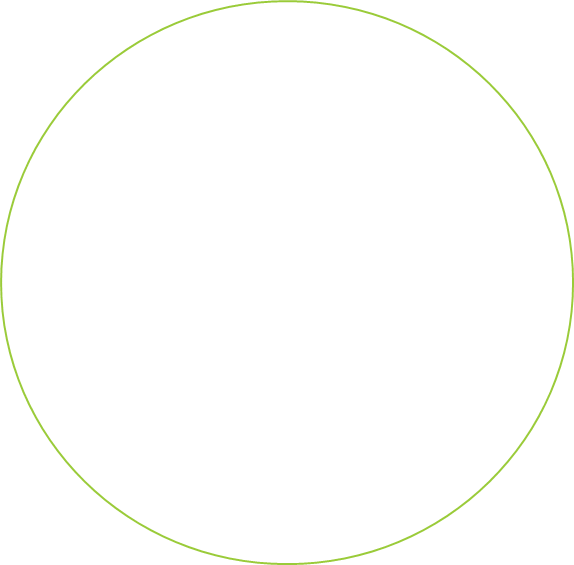 Grazie  per l’attenzione 

Avv. Paola Nicastro
Direttore ARPAL Umbria
18